Приём в 1 класс МБОУ СОШ №42 им.Х.Мамсурова
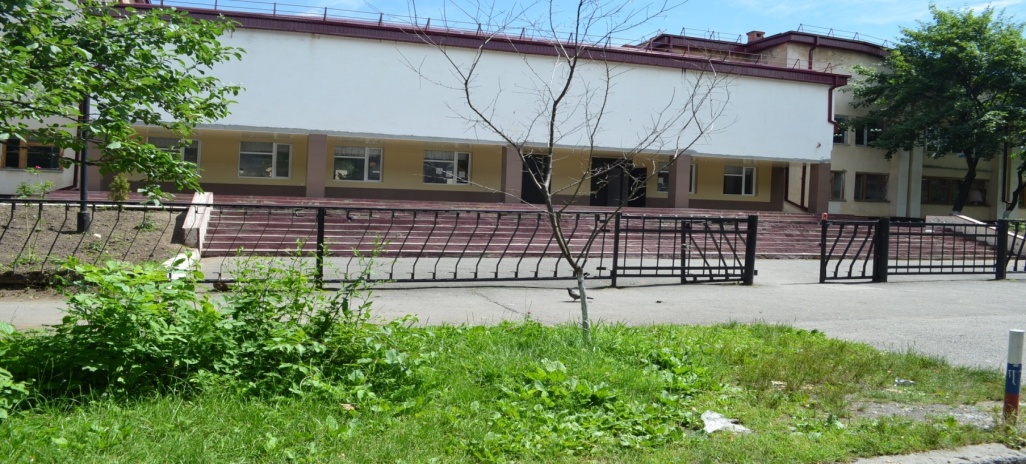 Уважаемые родители!
В 2021году запись детей в 1 класс будет проходить по измененным правилам.
Прием заявлений в 1 класс  на	2021/2022 учебный год
начнѐтся
1 апреля 2021 года
Приказ Министерства просвещения Российской  Федерации № 458 от 02 сентября 2020 года
«Об утверждении Порядка приема на обучение по  образовательным программам начального общего,  основного общего и среднего общего образования»
Два этапа подачи документов
1 этап (с1.04 по 30.06) 
подача заявлений гражданами, чьи дети имеют преимущественное право при
приеме в образовательную организацию
подача заявлений гражданами, проживающими на закрепленной территории

2 этап (с 06.07 по 05.09) 
                           подача заявлений гражданами,чьи дети не проживают
                           на закрепленной территории ( при  наличии  свободных мест)
Льготные категории граждан
В первоочередном порядке предоставляются места детям, указанным в абзаце  втором части 6 статьи 19 Федерального закона от 27 мая 1998 г. № 76-ФЗ «О
статусе военнослужащих», по месту жительства их семей.
В первоочередном порядке также предоставляются места детям, указанным в  части 6 статьи 46 Федерального закона от 7 февраля 2011 г. № 3-ФЗ «О  полиции», детям сотрудников органов внутренних дел, не являющихся
сотрудниками полиции,
и детям, указанным в части 14 статьи 3 Федерального закона от 30 декабря
2012 г. № 283-ФЗ «О социальных гарантиях сотрудникам некоторых
федеральных органов исполнительной власти и внесении изменений в  законодательные акты Российской Федерации».
Проживающие в одной семье и имеющие общее место жительства дети имеют
право преимущественного приема на обучение по  образовательным программам начального  общего образования в организации, в  которых обучаются их братья и (или)
сестры.
Возраст поступления в 1 класс
Не ранее 6 лет 6 месяцев при отсутствии  противопоказаний по состоянию здоровья,
но не позже достижения детьми возраста 8 лет.
Заявление   и   документы    для   приема  на обучение   подаются  следующими способами:
-  лично в общеобразовательную организацию;
   -  через оператора почтовой связи;
   -  через эл.почту или сайт школы;
   - через единый портал государственных услуг и функций
     (ЕПГУ)                       (www.gosuslugi.ru)
В случае подачи заявления в электронном виде, родители (законные представители)  получают приглашение в школу для  предоставления подлинников   документов
на 1 этапе – не ранее 30 рабочих дней с даты начала приема,  но не позднее 45 рабочих дней со дня подачи заявления;

на 2 этапе – не ранее 10 рабочих дней с даты начала приема,  но не позднее 45 рабочих дней со дня подачи заявления.
Документы, которые необходимо  предъявить
Документ, удостоверяющий личность родителя (законного представителя)  ребенка и его копию.
Свидетельство о рождении и его копию.
Документ о регистрации ребенка по месту жительства или месту пребывания  и его копию.
Фотографии  ребенка (3×4) – 2шт.;
Мед. карту по форме о-26/У – 2000
                                 Дополнительно предоставляются (при наличии):
                    документ, удостоверяющий право первоочередного приема;
                    заключение психолого-медико-психологической комиссии;
                                            СНИЛС, ИНН, медицинский полис
                                           другие документы по желанию родителей (законных
                                                                представителей) ребенка.
Учебно-методический комплект
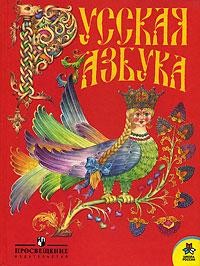 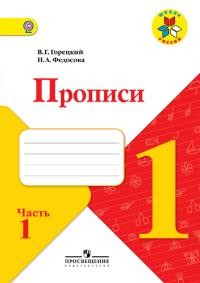 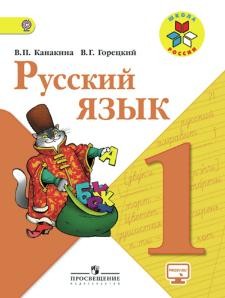 В комплект «Школа России» входят учебники:

По русскому языку
(авторы В. Г. Горецкий В. В. Кирюшкин,  Л. А. Виноградская - Азбука)
 По математике (авторы М.И.Моро, С.И.Волкова)
По окружающему миру  (автор А. А. Плешаков)
По литературному чтению (автор Л.
Ф. Климанова, В. Г. Горецкий, М. В.  Голованова)
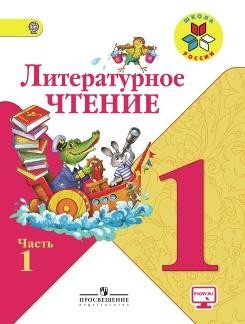 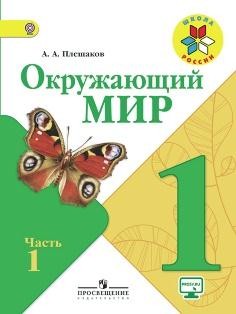 Решение  родительского собрания и  Управляющего совета
Школьная форма для девочек
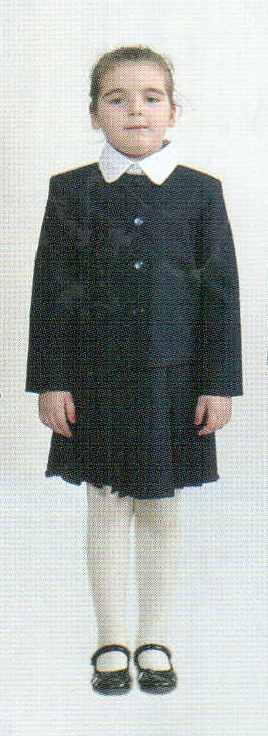 Блуза рубашечного покроя, классическая (цвет белый),  сарафан, рекомендованная длина сарафана выше колен не более  6 см  и ниже колен не более  6 см, изделие предполагает закрытость боков, спины, классический пиджак полуприлегающего  силуэта.   Цвет  пиджака  и сарафана – синий. Туфли классические, удобные, на невысоком каблуке.
Школьная форма для мальчиков
Пиджак 
 классический синий, 
брюки, галстук.

Рубашка светлая,
однотонная.
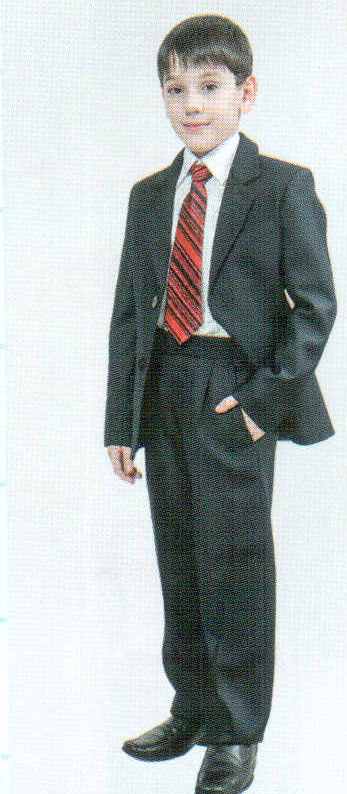 Что такое готовность к школе?
Принятие позиции ученика
Мотив достижения цели (игровые мотивы, избегание неудач –  признаки недостаточной готовности)
Волевая готовность (способность слушать, смотреть,  выполнять распоряжения, приступать и оканчивать работу по  сигналу, регулировать свое поведение)
Социально-психологическая готовность (умение
взаимодействовать со сверстниками и взрослыми, способность  правильно реагировать на удачи, неудачи, умение правильно  выражать радость и огорчение)
Умственная готовность (развитие памяти, речи, умственных  операций анализа, синтеза, исключение лишнего, подведение  под понятие и др.)
Гигиенические навыки (умение самостоятельно ходить в
туалет, мыть руки, одеваться, переодеваться в спортивную
форму, следить за своей одеждой и учебными
принадлежностями).
Знания и умения, сформированные в  дошкольном детстве:
Знать свое имя, фамилию, адрес, имена и фамилии своих родителей,  название своего города
Знать названия профессий, знать, кем работают родители
Знать порядок дней недели, времен года, частей суток
Знать названия (не менее 5 – 7) деревьев, кустарников, животных,  птиц, овощей, фруктов
Употреблять в речи количественные и порядковые числительные,
сложные предлоги (из-за, из-под), составлять небольшие рассказы по  теме
Уметь запоминать 7-8 предметов, читать наизусть несколько  стихотворений
Решать математические задачи с использованием предметов или  картинок
Уметь копировать фигуру, рисунок, уметь штриховать, не выходя за
контур.
Школа создает условия для развития  качеств, заложенных в семье
Твердые правила – снижение  тревожности
Совместные мероприятия –  условия для предметного  общения и взаимодействия  взрослых и детей
Систематическое объективное
оценивание – условие
формирования адекватной  самооценки
Информационная открытость –  формировние продуктивных
мотивов деятельности
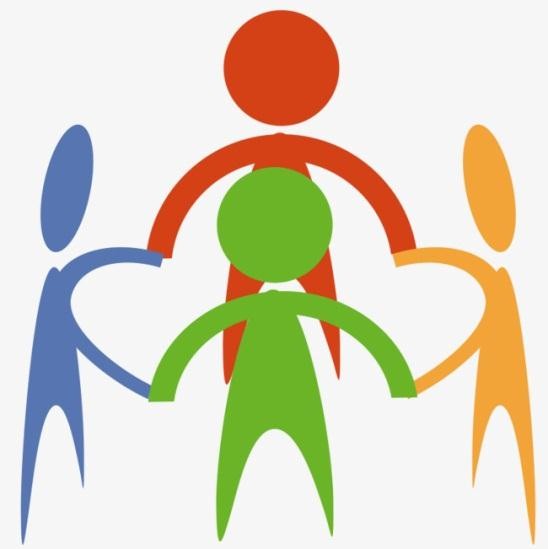 Официальные документы
Все официальные документы будут размещены на  официальном сайте  школы по мере их поступления.                                                                                         s42.amsvlad.ru

Вы можете получить ответы на возникшие  вопросы
по  телефону +7 (8672)57-02-58
Спасибо за внимание!